M8
Cooperativa de 3º ESO
I.E.S. Inventor Cosme García
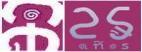 M8 informa:
El IVA está incluido en los precios del catálogo.

Los gastos de transporte son a cargo del comprador.
PATÉS, QUESOS Y EMBUTIDOS
PATÉ EL ROBLEDILLO
Paté elaborado de forma artesanal a partir de la mezcla de hígado con tocino de cerdo, condimentado con sal y especias.

Envase: Lata de 110 gramos.

Variedades:
Paté de Campaña: (Ref. 01)
Paté a la Pimienta: (Ref. 02)
Paté a las Finas Hierbas: (Ref. 03)
Paté al Tinto de Rioja: (Ref. 04)
Paté al Roquefort: (Ref. 05)
Paté Trufado: (Ref. 06)
Paté de Setas: (Ref. 07)

Precio:
Pate trufado: 2,30 €
Paté de setas: 2,30 €
El resto: 1,50 €
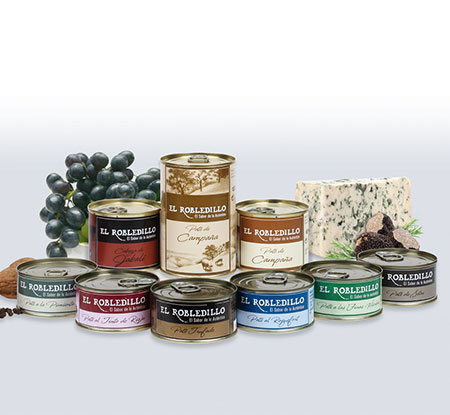 Gastos de transporte no incluidos
PATÉ ALTO IREGUA
Paté  elaborado de forma artesanal.

Envase: Lata de 100 gramos.

Variedades:
Paté de Campaña: (Ref. 08)
Paté a la Pimienta: (Ref. 09)
Paté a las Finas Hierbas: (Ref. 10)
Paté Artesano de Jabugo: (Ref. 11)
Paté al Oporto: (Ref. 12)
Paté Artesano: (Ref. 13)
Paté  de Hígado: (Ref. 14)
Paté de Trufa:(Ref.15)

Precio: 0,90 €
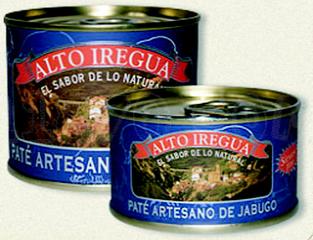 Gastos de transporte no incluidos
QUESO
Queso de oveja elaborado con leche pasteurizada

Envasado al vacío. ½ kilo.

 Referencia: 16

 Precio: 6,30€
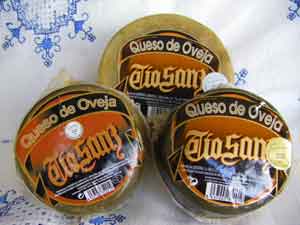 Gastos de transporte no incluidos
SALCHICHÓN
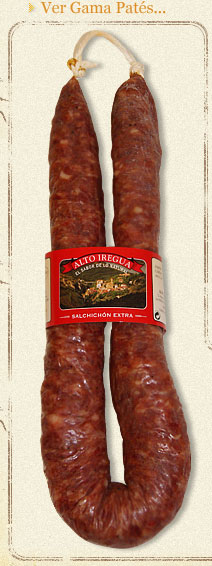 Embutido elaborado de forma artesanal. Realizado con lomo de cerdo,  tripa natural, sal y especias.

Envasados al vacío.

Referencia: 17.

Precios:
Sarta  (aprox. 400 gramos): 3,60€
Kilo: 9,00 €
Gastos de transporte no incluidos
CHORIZO RIOJANO
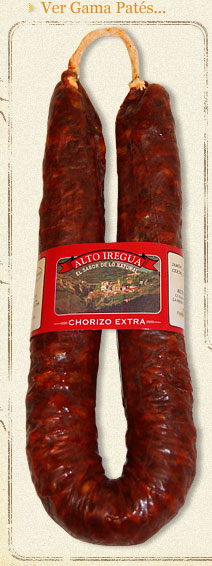 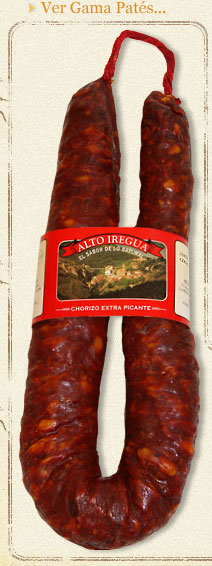 Chorizos riojanos  elaborados y curados de forma artesanal. 

Envasados al vacío.

Referencia: 
Dulce: 18.
Picante: 19.

Precio:
Sarta (aprox. 400 gramos): 3,60€.
Kilo: 9,00 €.
Gastos de transporte no incluidos
CONSERVAS vEGETALES
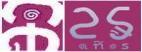 ESPÁRRAGOS DE NAVARRA
Tiernos espárragos blancos de Navarra, cultivados en la ribera  del Ebro. Pelados a mano.


Envase: Lata 720. 9 a 12 frutos.
Peso Neto 660 gramos. 
Referencia: 20.
Referencia: Precio: 4,50€.
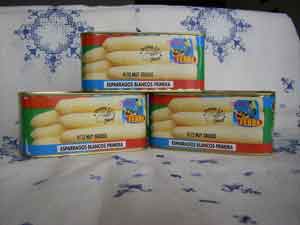 Gastos de transporte no incluidos
ALCACHOFAS
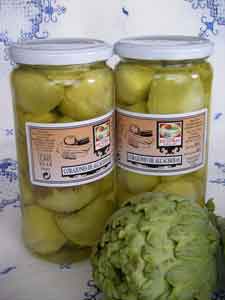 Tiernos corazones de alcachofas  cultivados  en la huerta riojana.

Envase: Tarro 720. 16/20 frutos. Peso neto 660 gramos. 

Referencia: 21.

Precio: 3,25 €
Gastos de transporte no incluidos
CONSERVAS
Cardo
Envase: Tarro 720. Peso Neto 660 gramos.
Referencia: 22.
Precio: 1,00€

Alubia verde
Envase: Tarro 720. Peso 660 Neto gramos.
Referencia: 23
Precio: 1,00€

Borraja
Envase: Tarro 720. Peso 660 Neto gramos.
Referencia: 24
Precio: 1,00€
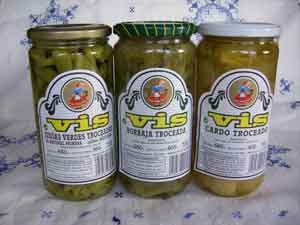 Gastos de transporte no incluidos
PUERROS
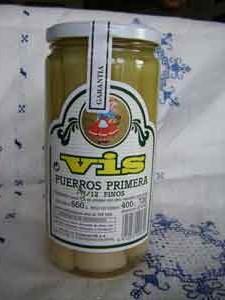 Puerros Primera

Envase: Tarro 720. 8/12 finos. Peso Neto 660 gramos.

Referencia: 25.

Precio: 2,00€.
Gastos de transporte no incluidos
GUINDILLAS
Guindillas en vinagre extra.
Envase: Tarro 370. Peso Neto 320 gramos.
Referencia: 26
Precio: 1,00€


Guindillas en aceite al ajillo.
Envase: Tarro 250. Peso Neto 185 gramos.
Referencia: 27
Precio: 1,60€
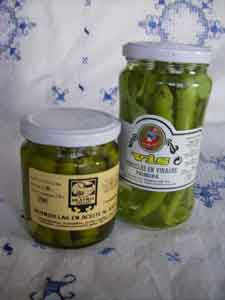 Gastos de transporte no incluidos
ALEGRÍAS RIOJANAS
Alegrías riojanas. Variedad de guindilla originaria de la  Rioja. Son muy picantes y de color rojo.

Envase: Lata 100.Peso neto 90 gramos.

Referencia: 28

Precio: 1,00€
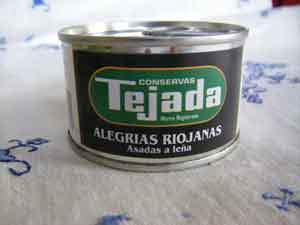 Gastos de transporte no incluidos
PIMIENTOS DELPIQUILLO
Pimientos del piquillo enteros, de intenso color rojo, ideales para rellenar. Pelados a mano.

Envase: Lata 425. 18/22 frutos. Peso neto 690 gramos.

Referencia: 29

Precio: 2,70  €
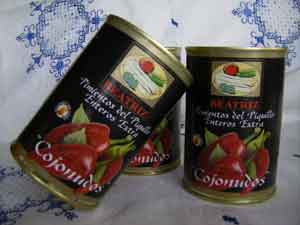 Gastos de transporte no incluidos
PIMIENTOS NAJERANOS
Pimiento najerano en tiras de primera. 
Los pimientos najeranos de la IPG Pimiento Riojano son autóctonos. Son pimientos de color rojo firme y carnoso. Sabrosos, de textura delicada, no pican, no tienen acidez y resultan finos y agradables al paladar.

Envase: Tarro 445. Peso Neto 390 gramos.

Referencia: 30.

Precio: 2,40 €
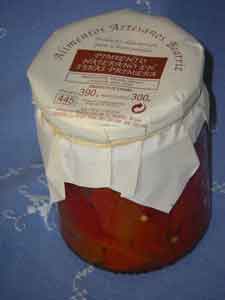 Gastos de transporte no incluidos
DULCES Y CARAMELOS
FARDELEJOS
Los fardelejos son un dulce de origen árabe típico de Arnedo, en la Rioja Baja; pero extendido a toda la región. Están elaborados con hojaldre y rellenos de una pasta   de  almendra, huevo y azúcar.

Precio:
Caja / 6 fardelejos: 4,50€ (Ref. 31)
Caja / 12 fardelejos: 8,00€ (Ref. 32)
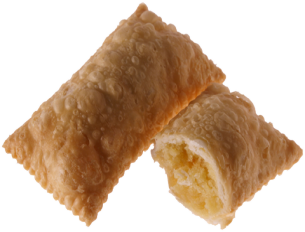 Gastos de transporte no incluidos
FRUTAS DE LARIOJA
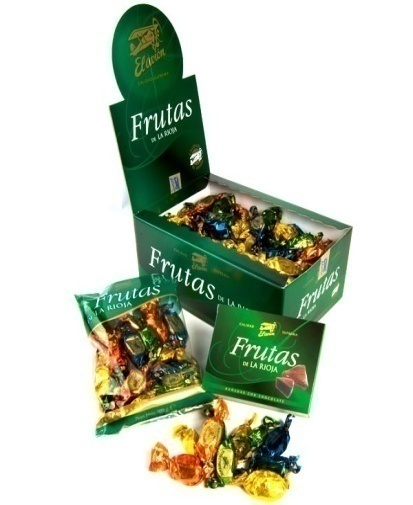 Frutas de La Rioja. Frutas confitadas y bañadas en cobertura de chocolate.

Envase: Bolsa 500 gramos.

Referencia: 33

Precio: 8,00 €.
Gastos de transporte no incluidos
CEREZAS ALMARRASQUINO
Cerezas al Marrasquino. Cerezas confitadas maceradas en licor confitadas y cubiertas en finísimo chocolate.

Envase: Bolsa 500 gramos.

Referencia: 34

Precio: 7,00 €.
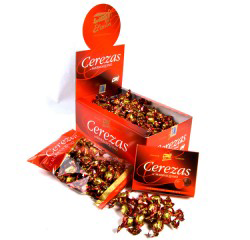 Gastos de transporte no incluidos
CIRUELAS PASAS
Ciruelas  de la variedad Claudia Reina Verde con la denominación de origen “Ciruela de Nalda y Quel”. Caracterizadas por su dulzura y su predisposición a ser secadas.

Envase: Bandeja 500 gramos.

Referencia: 35

Precio: 2,50 €
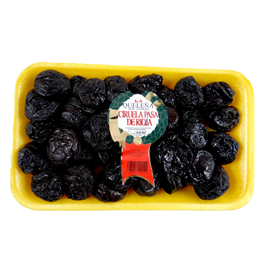 Gastos de transporte no incluidos
UVAS PASAS
Uvas pasas de moscatel.
Envase: Bandeja 400gramos.
Referencia: 36
Precio: 2,50 €.


Uvas pasas sin semillas.
Envase: Bandeja 400gramos.
Referencia: 37
Precio: 2,50 €.
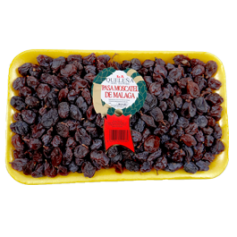 Gastos de transporte no incluidos
OREJONES
Orejones de albaricoque.
Envase: Bandeja 400 gramos.
Referencia: 38
Precio: 3,40 €.



Orejones de melocotón.
Envase: Bandeja 300 gramos.
Referencia: 39
Precio: 3,40 €.
Gastos de transporte no incluidos
CARAMELOS EL AVIÓN
Sintox.(Bolsas de 1Kilo).
Miel (Ref.40).7,00 €
Menta (Ref.41).7,00 €
Limón (Ref.42).7,00 €

Toffees.(Bolsas de 1Kilo). 
Nata (Ref.43).7,00 €
Moka (ref.44).7,00 €
Crema (Ref.45).7,00 €

Pastillas de  café con leche.(Ref.46).
Bolsas de 1 Kilo.(9,00 €).

Toffees de chocolate.(Ref.47).
Bolsas de 1Kilo.(9,00 €).
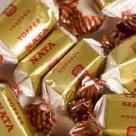 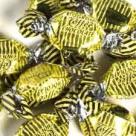 Gastos de transporte no incluidos
Esperamos que esta selección de productos sean de vuestro agrado
Para  solicitar  más  información  o realizar  un pedido podéis contactar  con:M8cosme@gmail.comI.E.S. INVENTOR COSME GARCÍAC/. República Argentina, nº 68Logroño 26006(La Rioja)Teléfono: 941287932Fax: 941287933